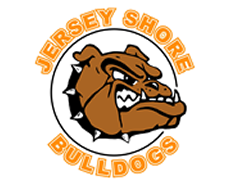 Jersey Shore Area School District Comprehensive Plan
6/10/2019
Mission
The Jersey Shore Area School District will provide a supportive environment where all members learn, grow and succeed to positively impact the world around them.
Vision
The Jersey Shore Area School District will prepare students for the next step in their life’s plan.
OUR GRADUATES WILL:
Be college and/or career ready.
Be able to apply what they have learned effectively to face a wide range of challenges.
Be a good communicator.
Be both disciplined and creative.
Vision – Our Graduates Will:
Be an effective leader and good team member.
Be able to monitor their behavior and change it when necessary.
Be of high moral character and willing to serve others.
Be able to set a goal. Develop a plan, and work toward achievement.
Be willing to persevere for the achievement of long-term goals.
Be innovative and proactive.
Vision – Our Graduates Will:
Be able to accelerate the learning they have achieved.
Be a lifelong learner.
Be reflective, tolerant, and inclusive while being contributing members of society.
Shared Values
We Believe-
Every student is important and possesses the potential to achieve greatness.
Students must be encouraged and challenged in a caring learning environment where communication is crucial in building positive relationships.
Educators lay a foundation of wisdom and knowledge, equipping students with critical thinking skills which positively impact the global community.
Goals
1. Ensure all students and educators will have access to a comprehensive infrastructure which support engaging and transformative learning when and where needed for the development of 21st century skills.
2. Establish a district system that fully ensures consistent implementation of standards aligned curricula across all schools for all students.
3. Establish a district system that fully ensures the social and emotional needs of all students are met.
Plan of Action
Goal #1:
Embed digital citizenship curriculum across the district (K-12).
Create 21st century learning space.
Goal #2:
Embed character education curriculum across the district (K-12)
Develop career education and work standards curriculum
Career education and work standards expansion.
Career education and work standards additional expansion
Plan of Action
Goal #3:
Embed defined character and social skills programming at each grade level (K-12).
Work towards additional counseling services/staff to the district – elementary level.
Provide a social worker (K-12).
Projected Costs
Goal #1: $300,000.00 – School improvement grants.
Goal #2: $155,422.00 – Salaries for two (2) additional teachers (1 health/science teacher and 1 agricultural science teacher @ $77,711.00 each).
Goal #3: $173,504.00 – Salary for one (1) additional counselor (86,752.00) and use of school improvement grant funding for social worker ($86,752.00).